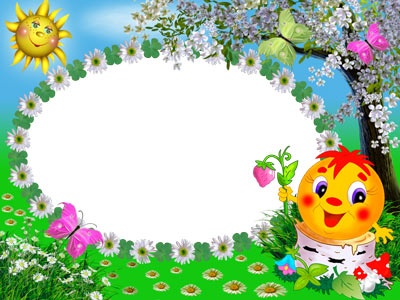 В ГОСТЯХ У МАЛЫШЕЙ
предметно - развивающая среда группы раннего возраста
МКДОУ детский сад № 9 
Воспитатель I категории 
Артёменко Светлана Григорьевна
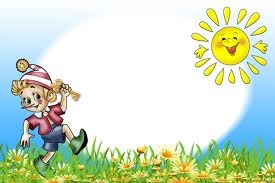 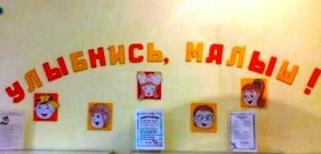 Добро пожаловать в группу «Малышок» !
Заходя в детский сад - улыбнитесь!
Занесите искорку добра!
В мир фантазий детей окунитесь!
В нём так много уюта, тепла!
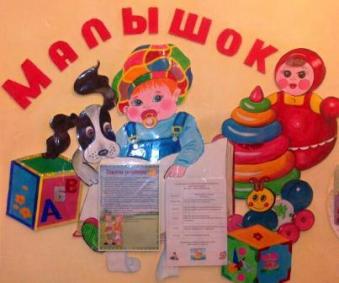 Родительский уголок
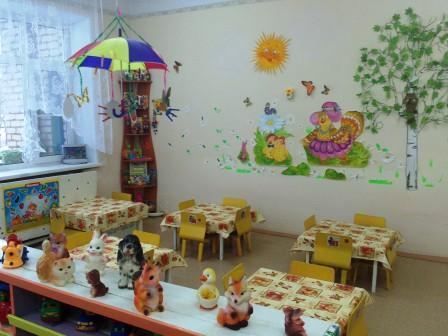 Правильно организованная предметно – 
развивающая среда обеспечивает 
гармоничное
развитие ребёнка.
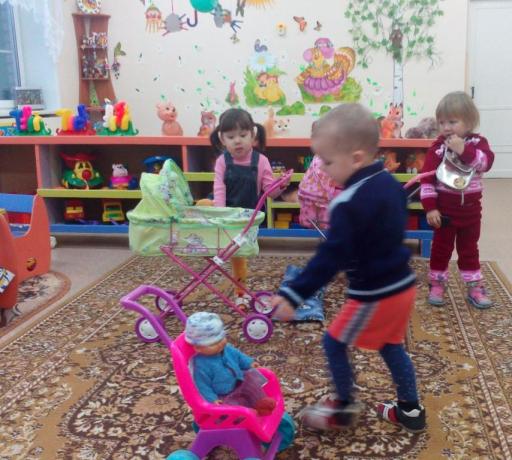 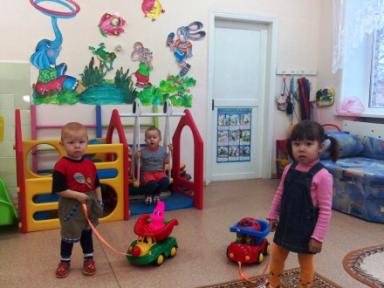 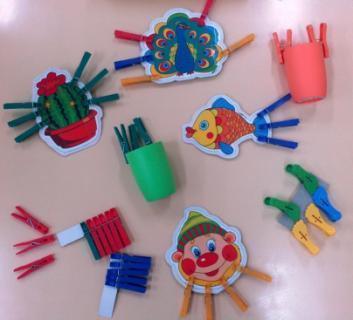 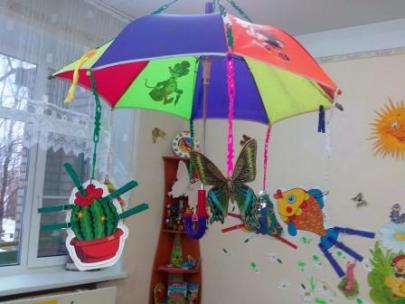 Всё развитие ребёнка находится на кончиках его пальцев.  
Поэтому  в группе много дидактических игрушек и пособий.
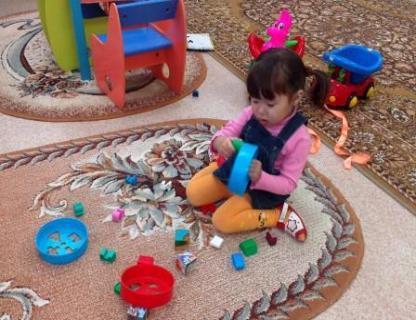 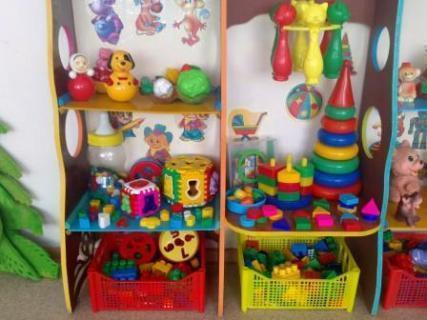 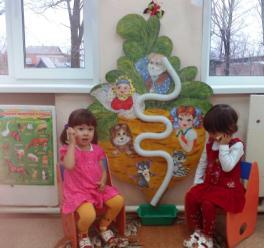 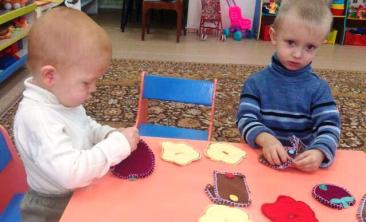 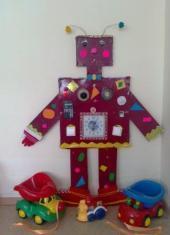 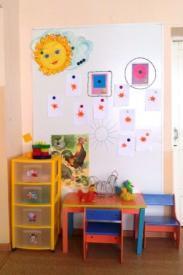 Богатство сенсорных впечатлений определяется богатством  развивающих пособий.
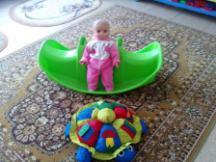 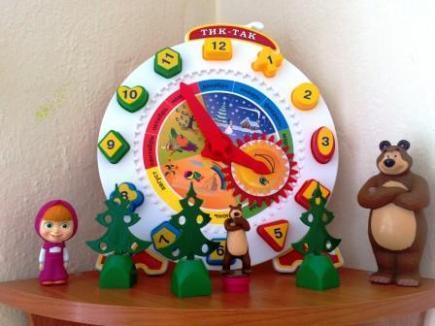 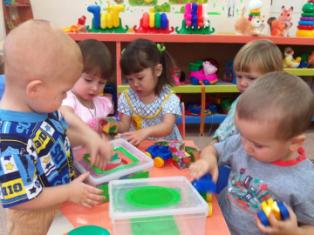 Главное – удовлетворить потребность малыша в движении!
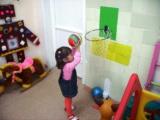 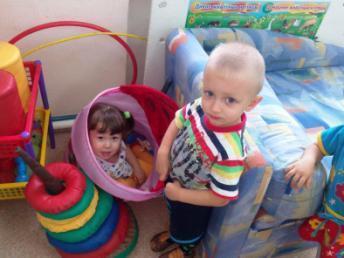 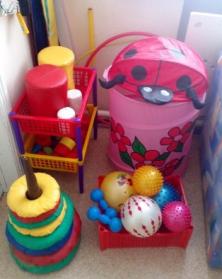 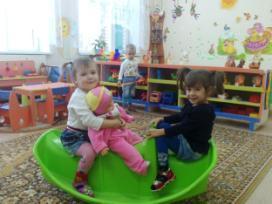 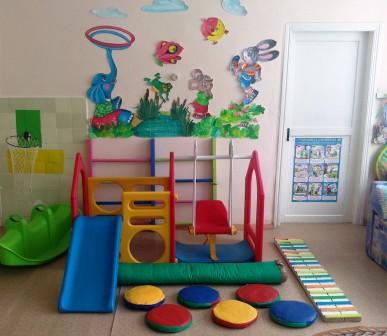 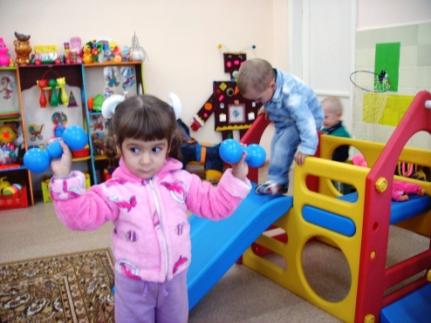 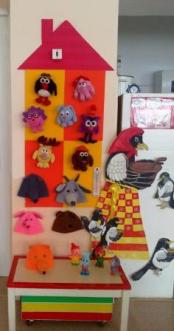 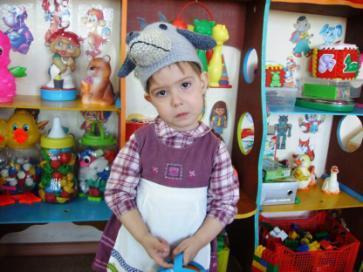 УГОЛОК  РЯЖЕНИЯ.
Кем сегодня нарядиться,
рыцарем иль королём?
То-то мама удивится,
                        не узнает
                         нипочём!
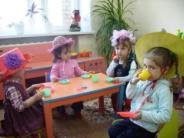 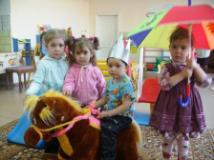 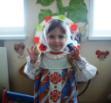 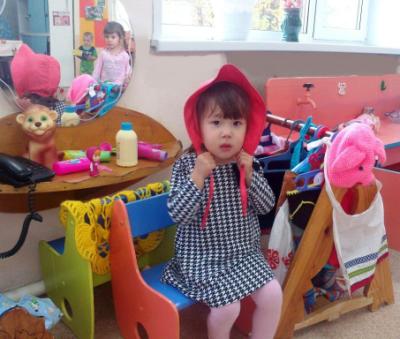 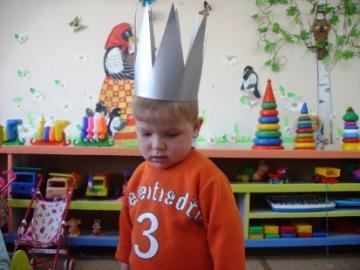 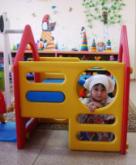 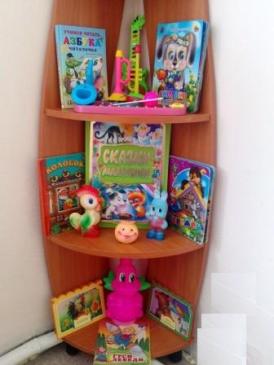 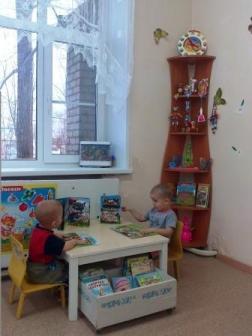 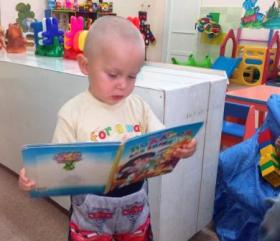 Книжный уголок.   

Книжки будем мы читать, сказки будем узнавать!
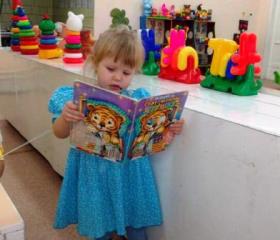 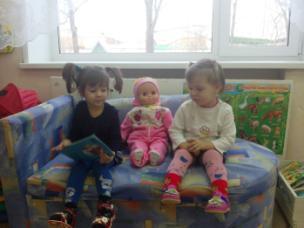 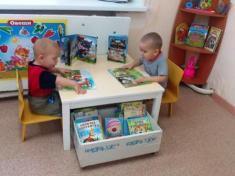 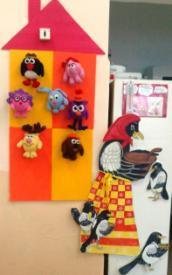 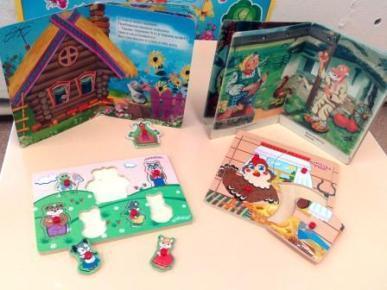 Герои
народных 
сказок  и
потешек
живут
 рядом
 с малышами.
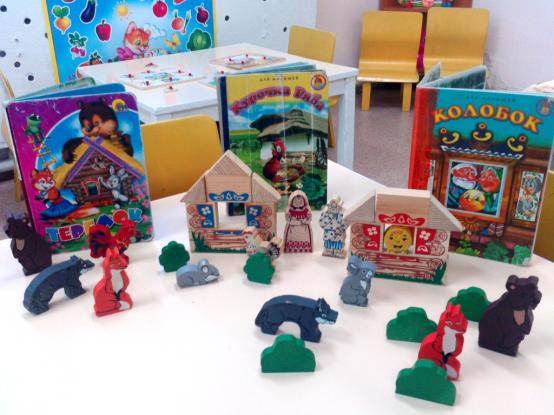 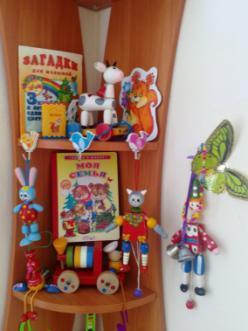 Музыкальный уголок.
Если сильно захочу  - играть и львёнка научу!
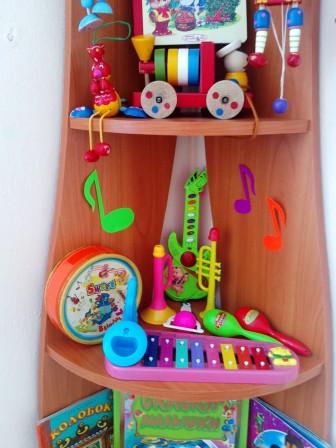 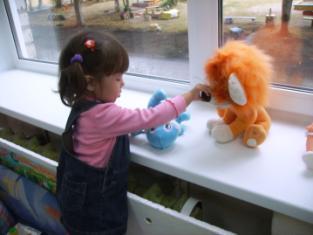 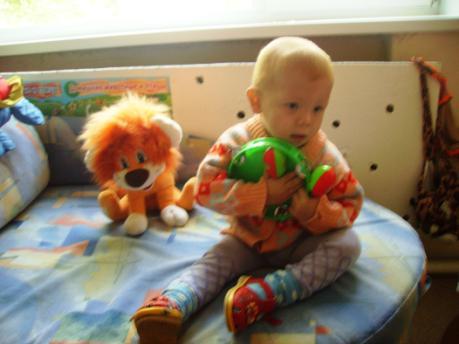 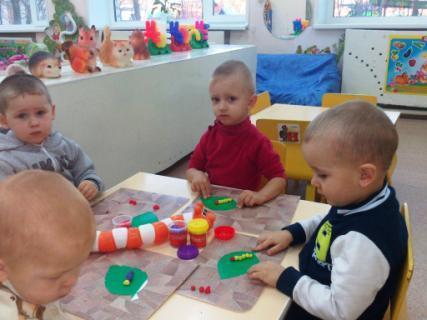 Уголок ИЗО для удовлетворения зарождающихся потребностей в
продуктивной и творческой деятельности.
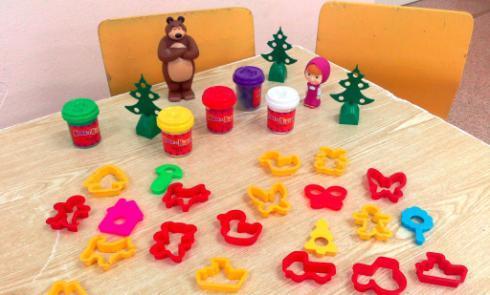 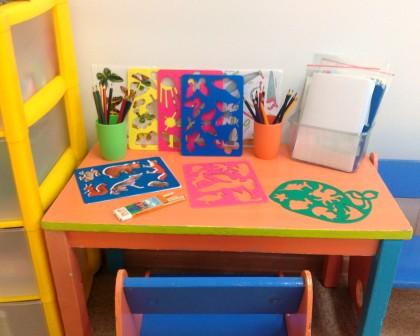 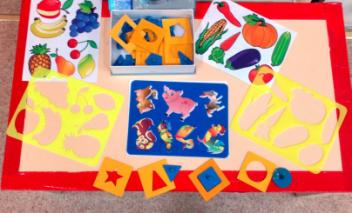 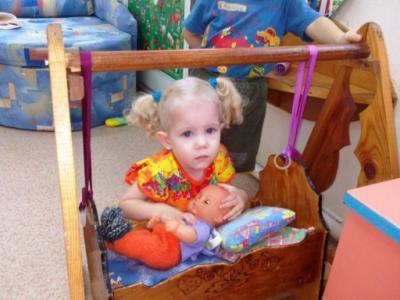 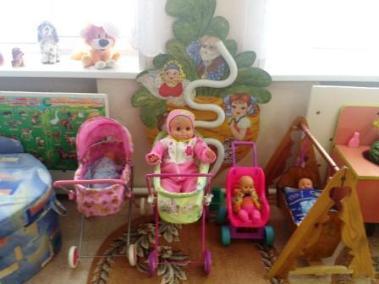 Уголки 
игровой 
зоны
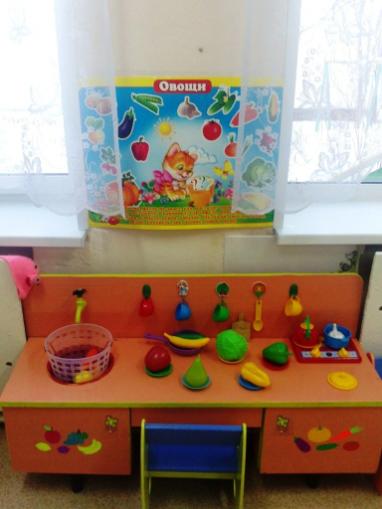 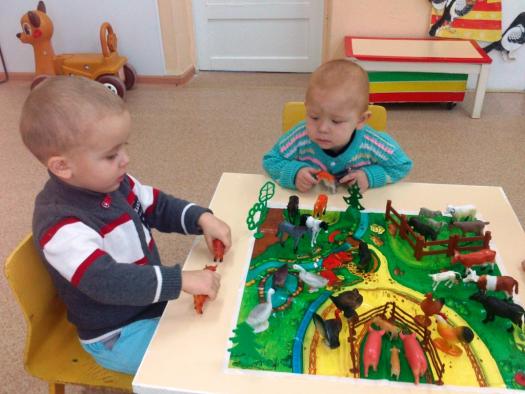 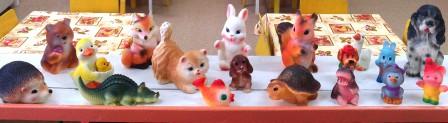 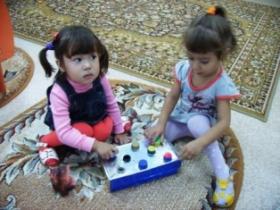 В период раннего детства – окружающая ребёнка среда должна быть яркой, интересной, эмоциональной, мобильной.
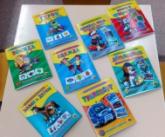 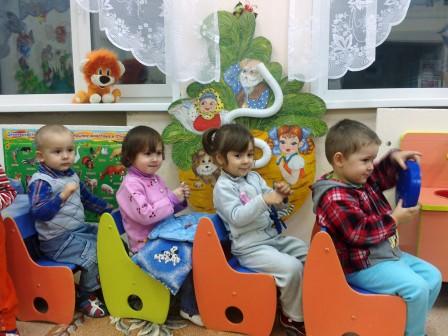 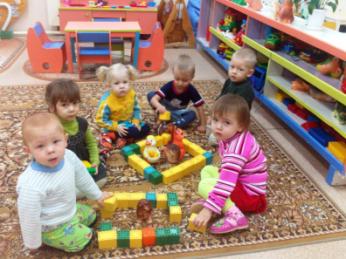 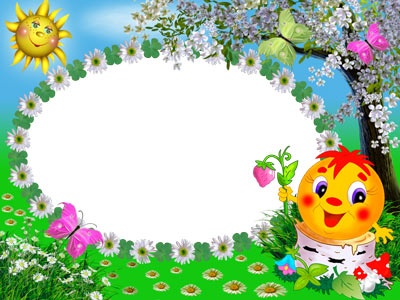 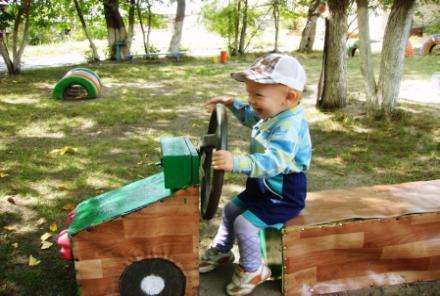 Счастливый и здоровый ребёнок – 
мечта любого родителя
 и наша цель!